Retrospective of 2016 
& plans for 2017
Online
December
2016
Sandrine Ammann
Marketing & Communications Officer
To the PATENTSCOPE search system webinar
Retrospective of 2016 & plans for 2017
Agenda
Retrospective 2016
Plans for 2017
Next webinars
Q&A
2016
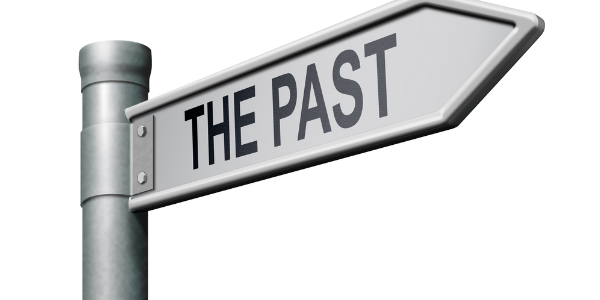 New collection - additions
Tunisia





UK Full-text
CN Utility models
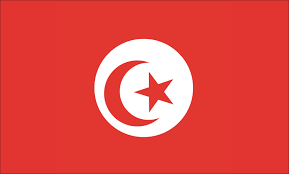 New language in CLIR
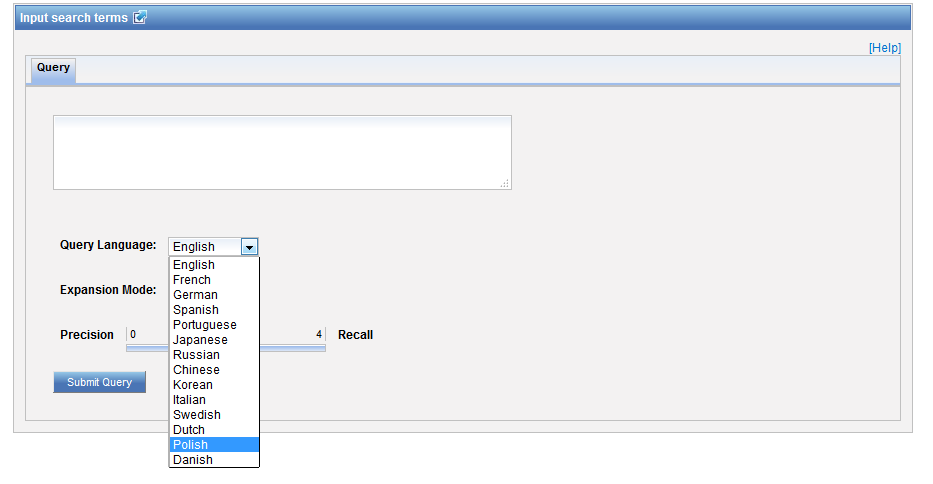 New search fields
ISA: International Search Authority
ISR: International Search Report
IPE: International Preliminary Examination
SIS: Supplementary International Search
The Forum
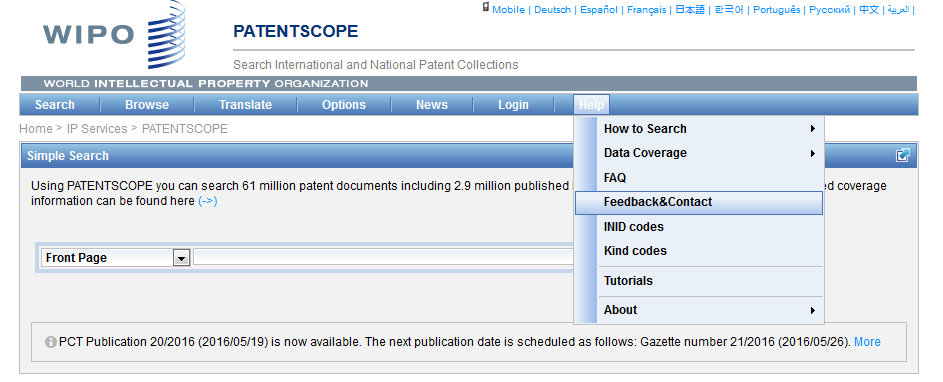 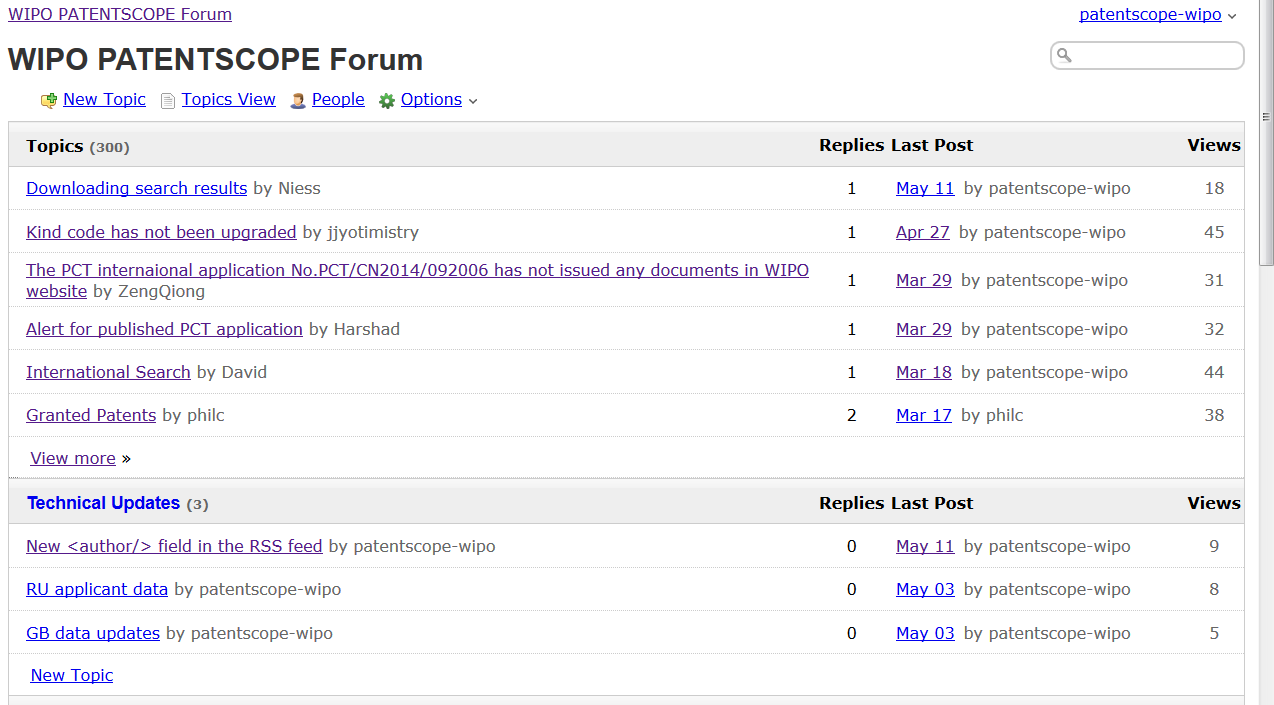 Chemical structure search
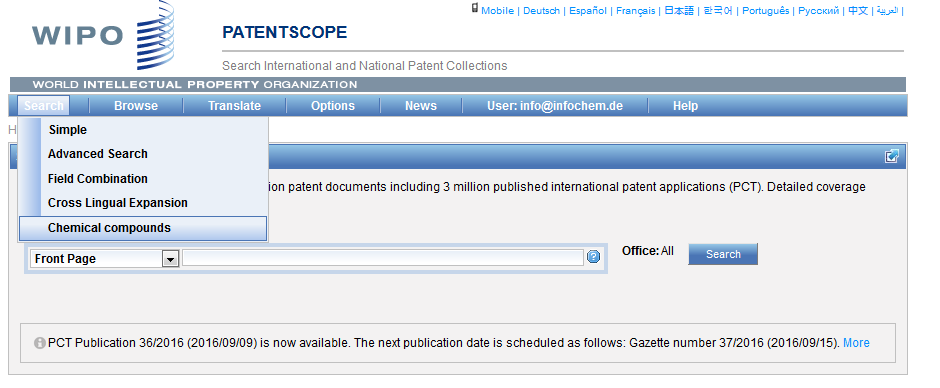 3 options
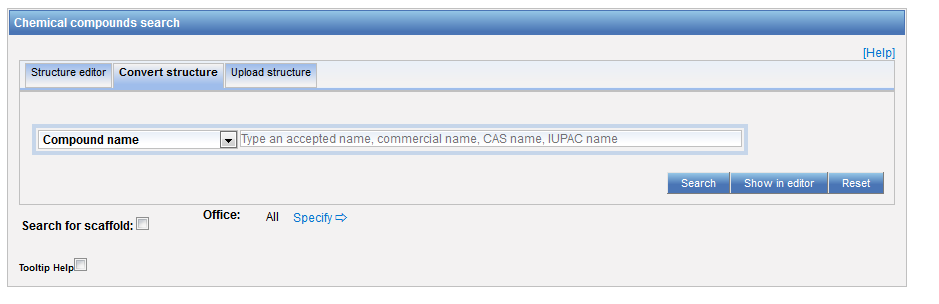 Convert structure: ex.: paracetamol
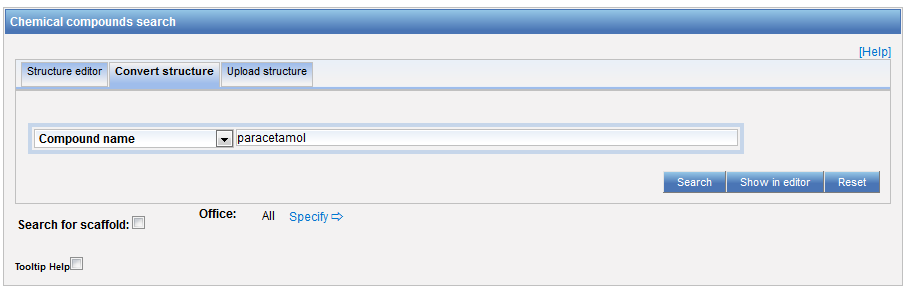 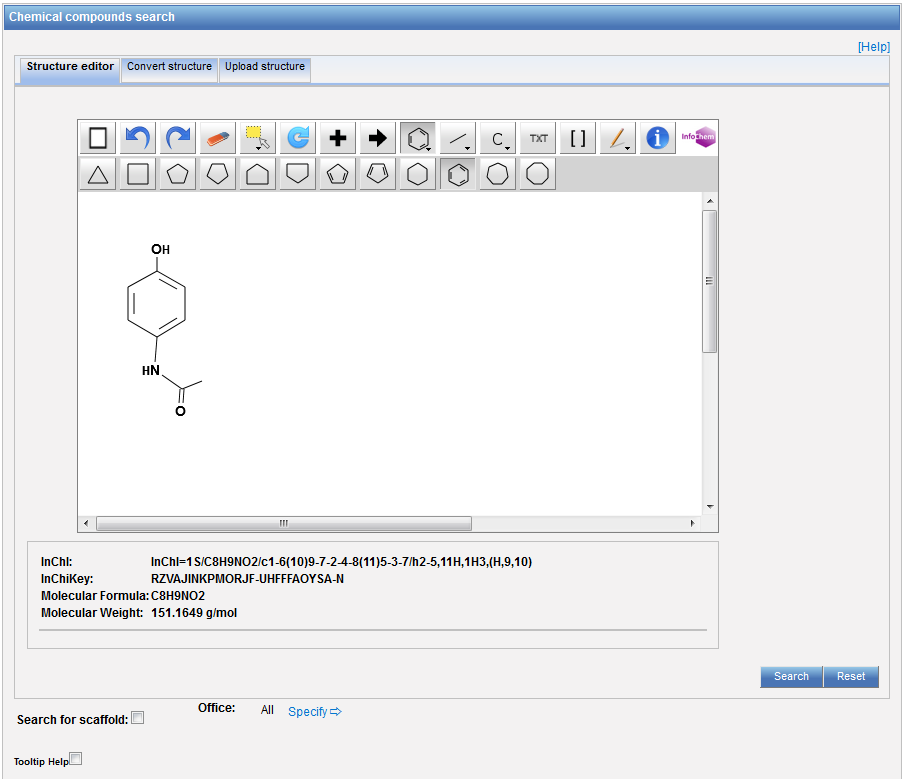 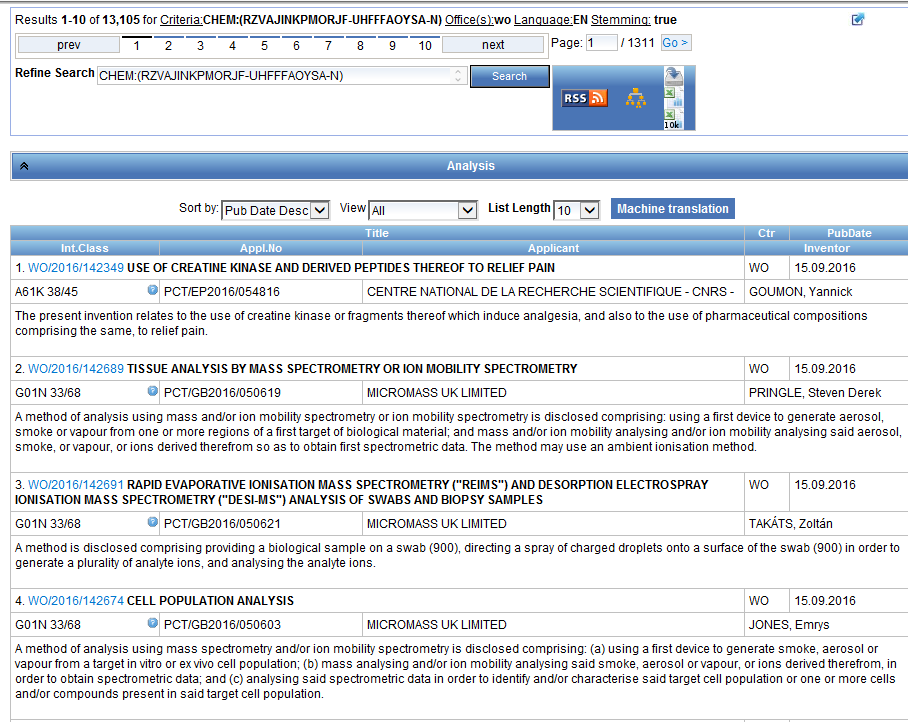 Results
Instant help
Validates search query

Suggests terms

Provides:
List of IPC codes
List of countries
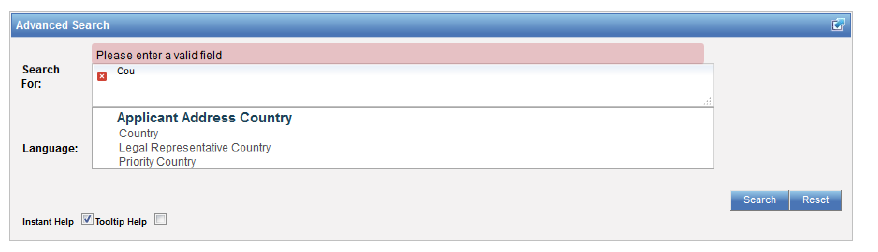 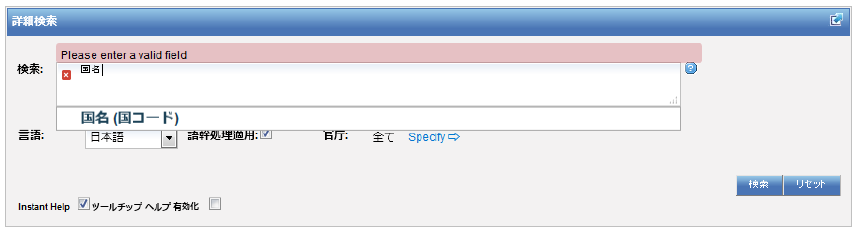 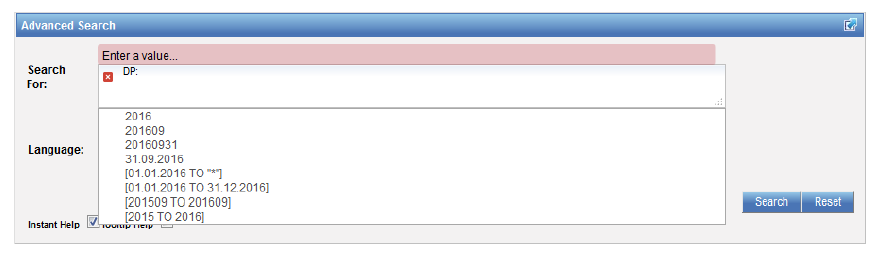 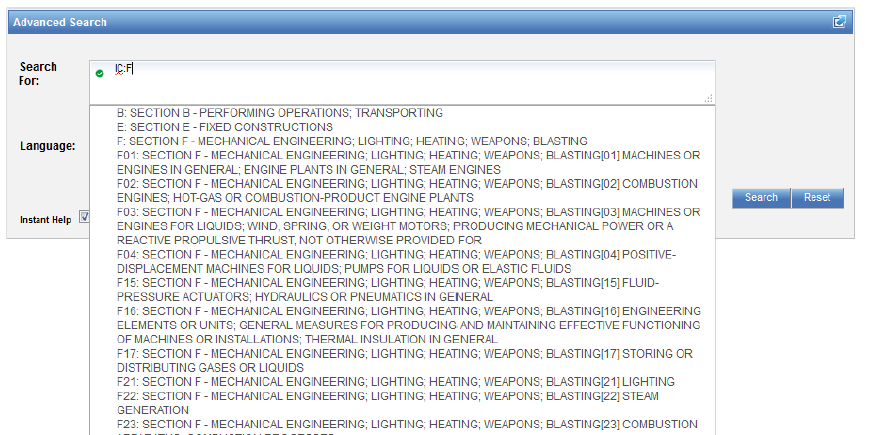 WIPO Translate in FT
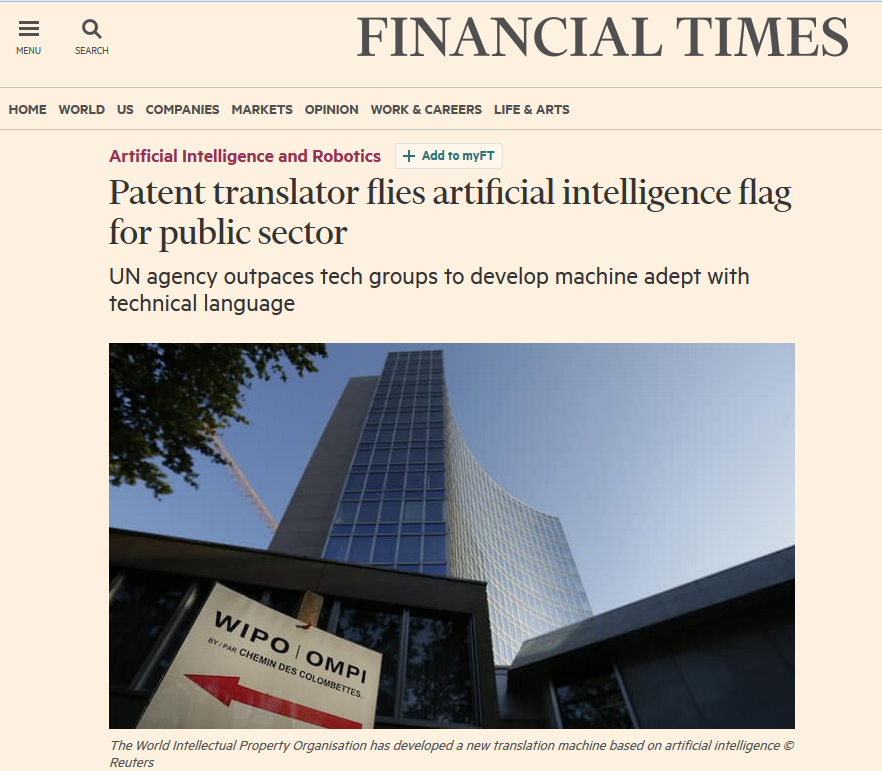 Integration of artifial intelligence
“neural network” technology that accurately translates the technical language of patents while preserving a more natural word order than previous systems;

better results than Google Translate on patent translations
Future plans
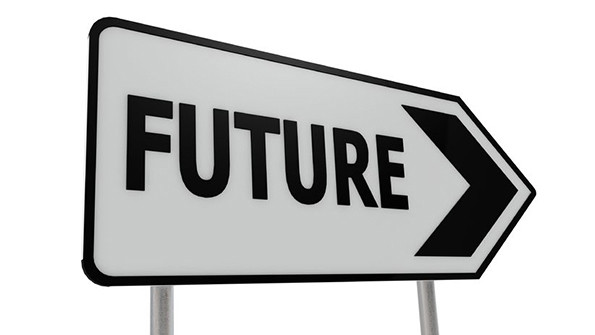 Chemical structure search
Available for other collections and languages:

Chinese
Japanese
Korean
National/regional collections
Add new national/regional collections:
Australia
France
New Zealand
New features
Integration of Global Dossier
Neuronal machine-translation for descriptions and claims in JP-EN and KR-EN
Next webinar - 2017
January 24 or 26:  Chemical structure search https://attendee.gotowebinar.com/rt/269558848807832578 
February 14 or 16: Overview of  PATENTSCOPE https://attendee.gotowebinar.com/rt/5509443139183672322
March 14 or 16: Complex queries in PATENTSCOPE https://attendee.gotowebinar.com/rt/6583739666799904258 
April 25 or 27:  Result list and analysis tools in PATENTSCOPE
    https://attendee.gotowebinar.com/rt/3051306774409543428
May 9 or 11:  Cross-lingual Information Retrieval tool (CLIR) in details:
https://attendee.gotowebinar.com/rt/524572978687305220
patentscope@wipo.int
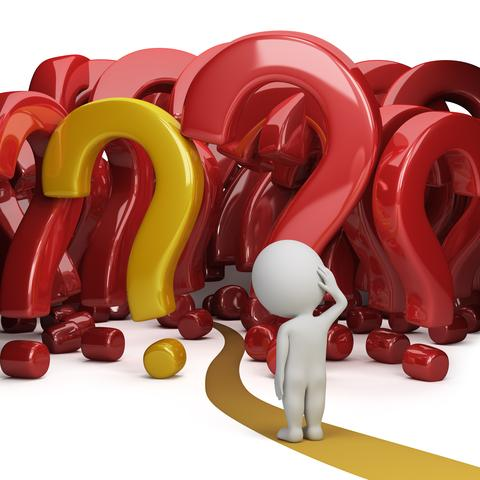 mulțumesc
mulțumesc